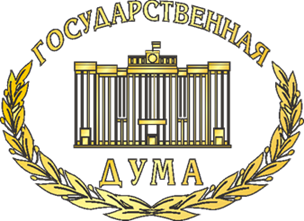 Комитет Государственной Думы по региональной политике и местному  самоуправлению
Федеральные экспертные  слушания «Об актуальных вопросах муниципального строительства и развития законодательства 
в сфере местного самоуправления в Российской Федерации» 

     ДИДЕНКО АЛЕКСЕЙ НИКОЛАЕВИЧ
председатель Комитета Государственной Думы 
по региональной политике и местному самоуправлению
24 января 2022 года
г. Москва
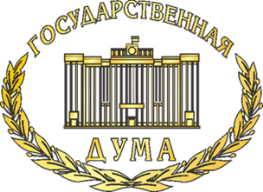 Стратегия пространственного развития Российской Федерации на период до 2025 года 
(утверждена распоряжением Правительства Российской Федерации от 13 февраля 2019 г. № 207-р) 

Стратегия национальной безопасности Российской Федерации 
(утверждена Указом Президента Российской Федерации 
от 2 июля 2021 г. № 400)

Основы государственной политики в сфере стратегического планирования в Российской Федерации 
(утверждены Указом Президента 8 ноября 2021 г. № 633)
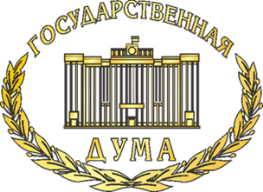 Проект Основ государственной политики Российской Федерации в области развития местного самоуправления на период до 2030 года
Модель местного самоуправления Российской Федерации, включает в себя:
территориальные, организационные, компетенционные, финансово-экономические основы местного самоуправления, вопросы взаимодействия с государством и межмуниципального сотрудничества, ответственности органов и должностных лиц местного самоуправления, развития институтов солидарного гражданского общества как институтов местного самоуправления и взаимодействия муниципалитетов с ними.
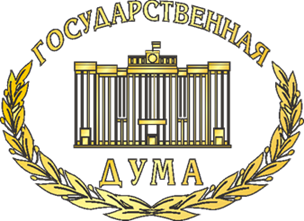 ОСНОВЫ ГОСУДАРСТВЕННОЙ ПОЛИТИКИ 
В ОБЛАСТИ РАЗВИТИЯ МЕСТНОГО САМОУПРАВЛЕНИЯ должны являться стратегическим и основополагающим документом для муниципального строительства в Российской Федерации на среднесрочный и долгосрочный периоды.
Ее наиболее важные возможные направления
Точное определение принципов организации и функционирования единой системы публичной власти, включая интеграцию местного самоуправления в реализацию национальных проектов
Закрепление принципа стратегического проектирования развития местного самоуправления и совершенствование вопросов стратегического планирования на всех уровнях публичной власти
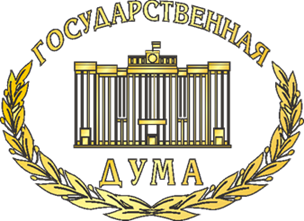 Определение направлений территориального развития местного самоуправления, непосредственно связанных с пространственным развитием регионов и страны в целом, предусматривающих, среди прочего:
- новое по качеству развитие больших городов и городских агломераций как драйверов экономического роста; 
- сохранение и совершенствование поселенческого каркаса страны с особым вниманием сохранению и развитию малых городов, поселков, сельских населенных пунктов и сельских территорий
Совершенствование бюджетно-налоговой системы, в том числе через замену чисто фискальных бюджетно-налоговых механизмов стимулирующими, дальнейшее четкое разграничение полномочий между уровнями публичной власти с учетом принципа субсидиарности, соотношение расходных обязательств муниципалитетов их доходным источникам и формирование бюджетов (фондов) развития в размере 10 – 20% от общего объема собственных доходов муниципалитетов
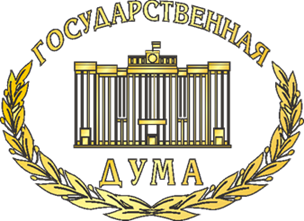 дальнейшее совершенствование организационных моделей местной власти, развитие публичной конкуренции, в том числе через расширение представительного звена, совершенствование и развитие выборных механизмов при формировании органов местного самоуправления, развитие организованных местных сообществ и солидарного общества на местном уровне, включая развитие системы организации и функционирования территориального общественного самоуправления, муниципальных общественных палат, других организованных сообществ и форм участия граждан в осуществлении местного и общественного самоуправления и взаимодействия с местной властью
формирование особых форм муниципальной экономики и муниципального хозяйствования, прежде всего в малорыночных и нерыночных секторах, характерных для малых и некоторых средних городов, а также большинства сельских территорий и геостратегических районов
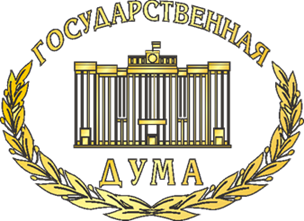 развитие межмуниципального сотрудничества (прежде всего хозяйственной кооперации) и его механизмов;
совершенствование муниципальной службы, подготовки, отбора и расстановки муниципальных и региональных кадров
определение новых критериев оценки эффективности деятельности органов местного самоуправления и глав муниципалитетов
установление принципа соразмерности ответственности органов местного самоуправления и органов государственной власти за неисполнение или ненадлежащее исполнение публичных функций, а также единых ограничений, обязанностей и запретов для лиц, замещающих как государственные, так и муниципальные должности
широкая (но при этом «мудрая») цифровизация муниципального управления с использованием таких механизмов как, например, «умный город» и «умный регион»
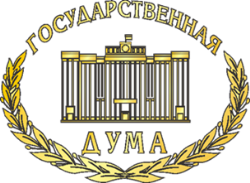 Проект федерального закона № 40361-8
«ОБ ОБЩИХ ПРИНЦИПАХ ОРГАНИЗАЦИИ МЕСТНОГО САМОУПРАВЛЕНИЯ В ЕДИНОЙ СИСТЕМЕ 
ПУБЛИЧНОЙ ВЛАСТИ»

Законопроект подготовлен в развитие обновленных положений Конституции Российской Федерации о единой системе публичной власти и призван усовершенствовать организацию местного самоуправления в нашей стране.
Вместе с тем, законопроект, определяющий общие принципы организации местного самоуправления в единой системе публичной власти, должен был разрабатываться и вноситься после принятия Основ государственной политики в сфере местного самоуправления, либо одновременно (пакетно) с ними
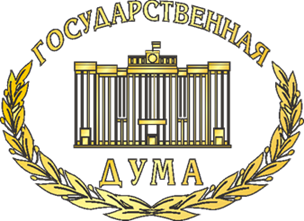 Замечания:
отсутствие в общих положениях, в отличии от Федерального закона № 131-ФЗ, глоссария – компактно собранного понятийного аппарата
нет легального определения таких базовых понятий (некоторые из них являются конституционными терминами), как «муниципальная должность» (есть только перечень лиц, которые эту должность могут занимать, причем открытый перечень), «органы местного самоуправления», «вопросы местного значения», «вопросы непосредственного обеспечения жизнедеятельности населения», «вопросы обеспечения жизнедеятельности населения», «выборное должностное лицо», «муниципальный правовой акт», «административный центр», «населенный пункт», «город», «поселок», «сельский населенный пункт»
 и т.д.
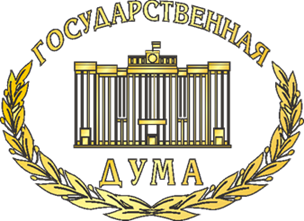 исключается двухуровневая организация местного самоуправления, которая являлась отечественной исторической традицией организации местной власти по меньшей мере на протяжении последних ста лет. 
(что отмечено Конституционным Судом Российской Федерации, который в своем Постановлении от 18 мая 2011 г. № 9-П указал, что действующая в России система местного самоуправления основана на сочетании поселенческого и территориального (районного) самоуправления как исторически сложившихся форм территориального устройства публичной власти и самоорганизации населения)
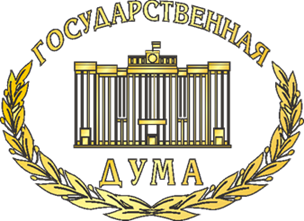 Стоит отметить, что в соответствии с положениями Стратегии пространственного развития Российской Федерации на период до 2025 года основными направлениями пространственного развития Российской Федерации являются, среди прочего, улучшения условий жизни жителей малых и средних городов и сельских населенных пунктов.
Данную позицию следует учитывать в дальнейшем территориальном муниципальном строительстве, в том числе в части сохранения и развития поселенческого уровня.
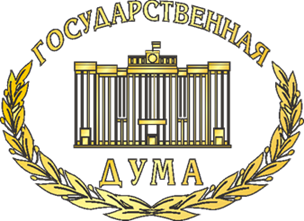 В части территориальной организации местного самоуправления важным представляется и вопрос ее соотношения с административно-территориальным устройством.
Правовой процесс настоятельно требуют того, чтобы общие принципы административно-территориального устройства были урегулированы в федеральном законодательстве.
нормативное закрепление понятия «населенный пункт» и его виды (городской и сельский)
установление и определение понятий «город», «поселок» и «сельский населенный пункт» или «село» как видов населенных пунктов (городских и сельских соответственно)
закрепление роли субъектов Российской Федерации в определении конкретного административно-территориального устройства на своей территории на основе общих принципов, установленных федеральным законом.
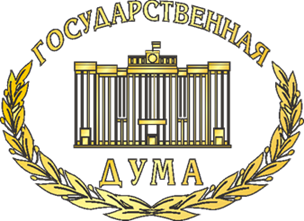 Населенные пункты – не просто единицы управления территорией, это – географические объекты, ключевые элементы экономической географии, единицы системы расселения, территориальная, социальная, экономическая и демографическая основа местного самоуправления. Населенные пункты возникают и развиваются по объективным законам, это явления природы и социума, и они не должны создаваться, изменяться, упраздняться искусственно и произвольно.
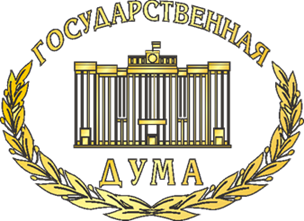 Отступление от научного, системного подхода в территориальной организации местного самоуправления может породить риски:

существенного ухудшения перспектив развития территорий упраздненных поселений, а, значит, малых городов и сельских территорий вообще
 сокращения числа депутатов представительных органов муниципальных образований, представляющих интересы населения ликвидируемых поселений
возникновения территориальной удаленности населения от исполнительно-распорядительного органа объединенного муниципального образования, что может сократить возможности населения в получении соответствующих услуг и в оказании влияния на местную власть
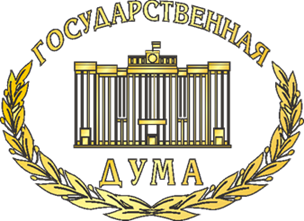 включения в состав городского или муниципального округа значительного количества сельских населенных пунктов, что может негативно повлиять на эффективность инфраструктурной взаимосвязи между такими населенными пунктами
возникновения неопределенности в статусе отдельных категорий сельских жителей и работников, которые получают льготы и выплаты в связи с проживанием или работой в сельской местности
нарастающей концентрации населения в административном центре городского (муниципального) округа или около него, и значительному сокращению проживающих граждан в отдаленных от данного центра населенных пунктах
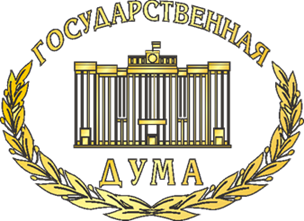 Решение вопроса о сохранении или введении одноуровневой, двухуровневой или смешанной системы организации местного самоуправления в конкретном субъекте Российской Федерации должно осуществляться именно органами государственной власти субъекта путем принятия соответствующего регионального закона. Такая возможность в настоящее время предусмотрена в Федеральном законе № 131-ФЗ. Целесообразно такую возможность предусмотреть и в обсуждаемом законопроекте.
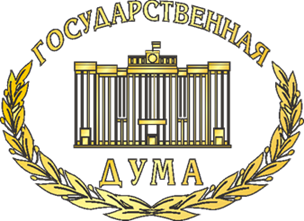 В части 1 статьи 32 законопроекта определен перечень полномочий органов местного самоуправления по решению вопросов непосредственного обеспечения жизнедеятельности населения, а в части 2 этой же статьи – перечень полномочий, которые могут закрепляться законом субъекта Российской Федерации за органами местного самоуправления в целях обеспечения жизнедеятельности населения. При этом в соответствии с частью 3 данной статьи определено, что полномочия, не отнесенные 
к полномочиям органов местного самоуправления, являются «перераспределенными полномочиями» и исполняются органами государственной власти субъекта Российской Федерации.
Таким образом, в законопроекте принципы включения полномочий органов местного самоуправления в один из указанных перечней не определены и механизм их формирования непонятен.
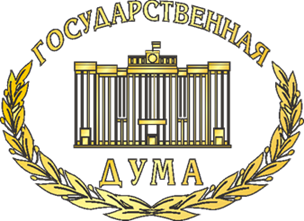 В соответствии с конституционным установлением органы местного самоуправления могут осуществлять две категории полномочий – полномочия по решению вопросов местного значения и переданные им государственные полномочия.
Природа компетенций по принадлежности к какому-либо уровню публичной власти, установленная в процессе разграничения этих компетенций между ними на федеральном уровне, при перераспределении полномочий на региональном уровне не должна изменяться.
Кроме того, перераспределение полномочий между органами государственной власти субъекта федерации и органами местного самоуправления по конкретному предмету ведения возможно только в том случае, если такая возможность напрямую установлена 
в соответствующем отраслевом федеральном законе как нормативном правовом акте более высокой юридической силы, чем региональный закон.
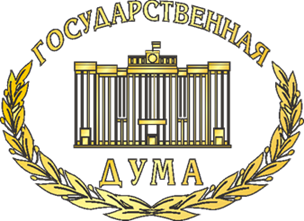 Проводимый Комитетом на постоянной основе анализ показывает, что 178 отраслевых федеральных законов содержат положения, определяющие 1766 полномочий и прав органов местного самоуправления.
Если принять предложенные законопроектом подходы к определению полномочий органов местного самоуправления, законодателю предстоит значительная работа 
по корректировки всего указанного массива федерального законодательства.
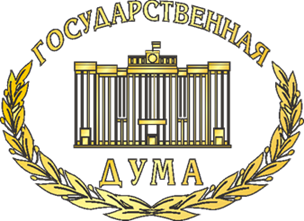 Представляется целесообразным рассмотреть 
вопрос о более точном наименовании и изложении 
в законопроекте именно предметов ведения 
(вопросов местного значения) органов местного самоуправления, как это было сделано в отношении органов государственной власти субъекта федерации 
в рамках Федерального закона № 414-ФЗ.
Установление в законопроекте подходов 
к определению полномочий муниципальных образований потребует существенного изменения порядка разграничения и перераспределения доходов между уровнями бюджетной системы Российской Федерации, механизма формирования межбюджетных отношений, принципов формирования доходной базы бюджетов субъектов Российской Федерации 
и муниципальных образований, установленных 
в Налоговом и Бюджетном кодексах, 
с риском существенного сокращения доходной базы муниципалитетов.
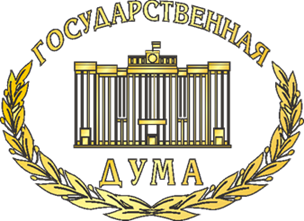 Спасибо за внимание!
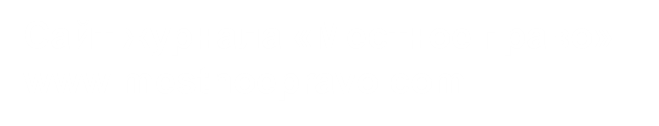 Сайт Комитета Государственной Думы по региональной политикеи местному самоуправлению   
http://www.komitet4.km.duma.gov.ru/
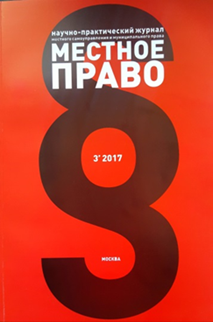